關於「圖書館」，我想說的其實是…..
淡江大學覺生紀念圖書館參考組
吳理莉
圖書館大小事
空間與服務重點提示
圖書館意象：窩
3
開館時間
4
總館樓層配置
館內閱覽
不外借
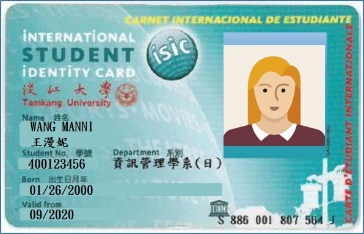 憑證入館
申請調閱
5
借閱冊數
單冊圖書預約人次達7人以上，借期將縮短為7天。
詳細借閱規定請參考：http://www.lib.tku.edu.tw/zh_tw/services/service1。
期刊、參考用書、報紙、微縮資料、特藏資料等不提供外借，只供館內閱覽。
6
自助借書
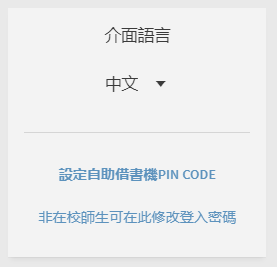 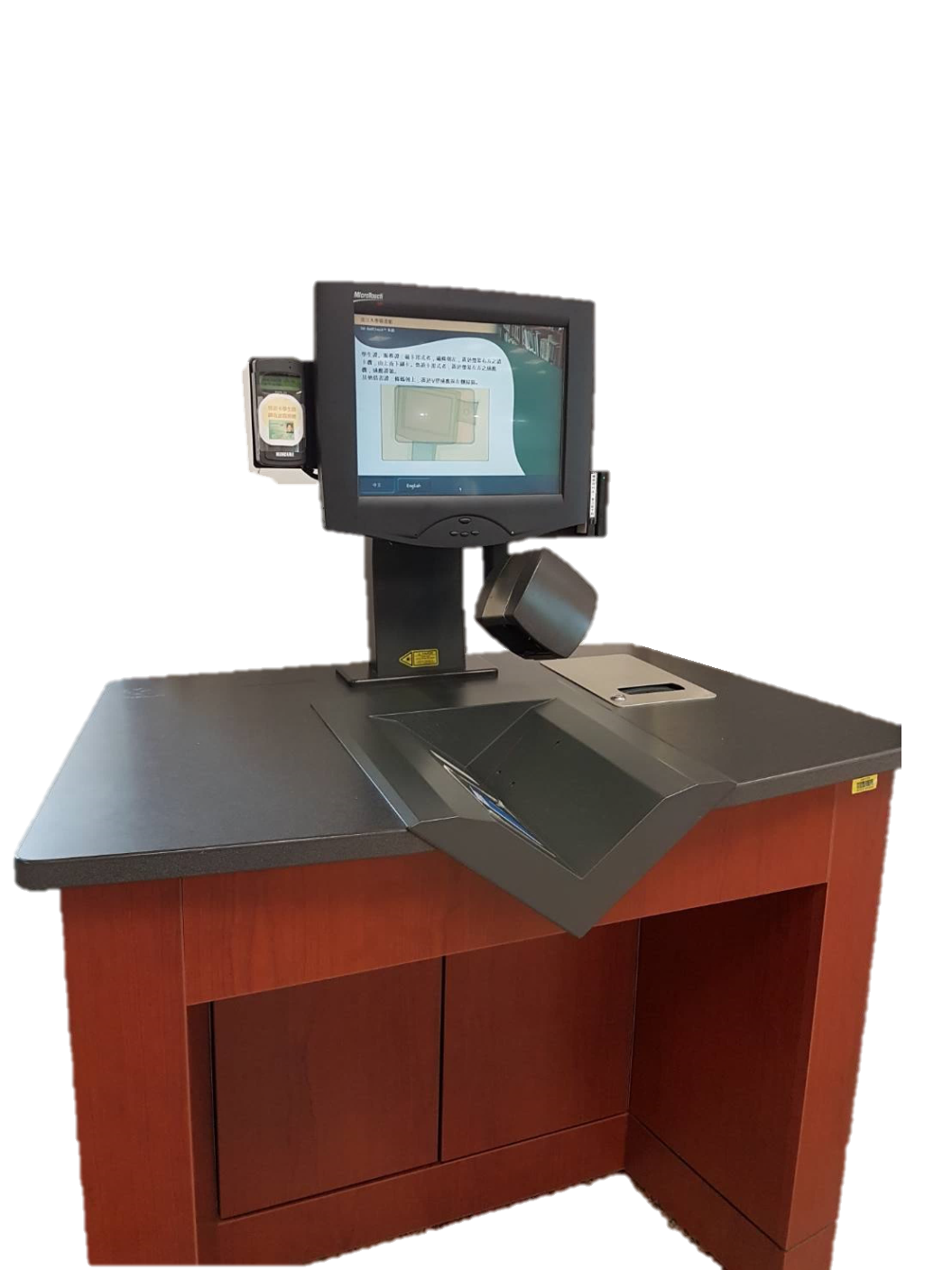 第一次使用請先設定PIN CODE
路徑：圖書館首頁>登入/續借>個人資料與借閱紀錄>個人資料
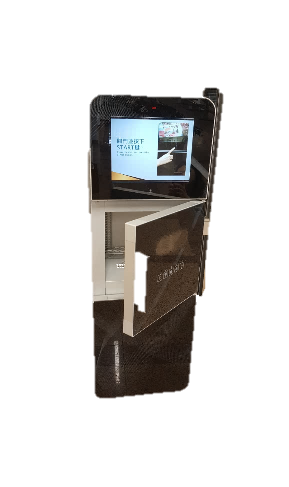 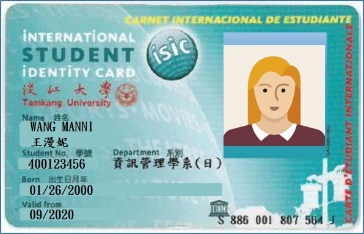 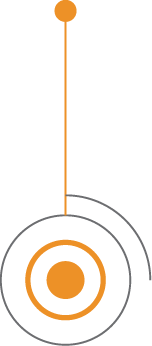 憑證借用
2F
PIN CODE限四位數字，忘記請自行重設
使用時機：
2F自助借書機
3F電腦登記站
7
還書口與還書箱
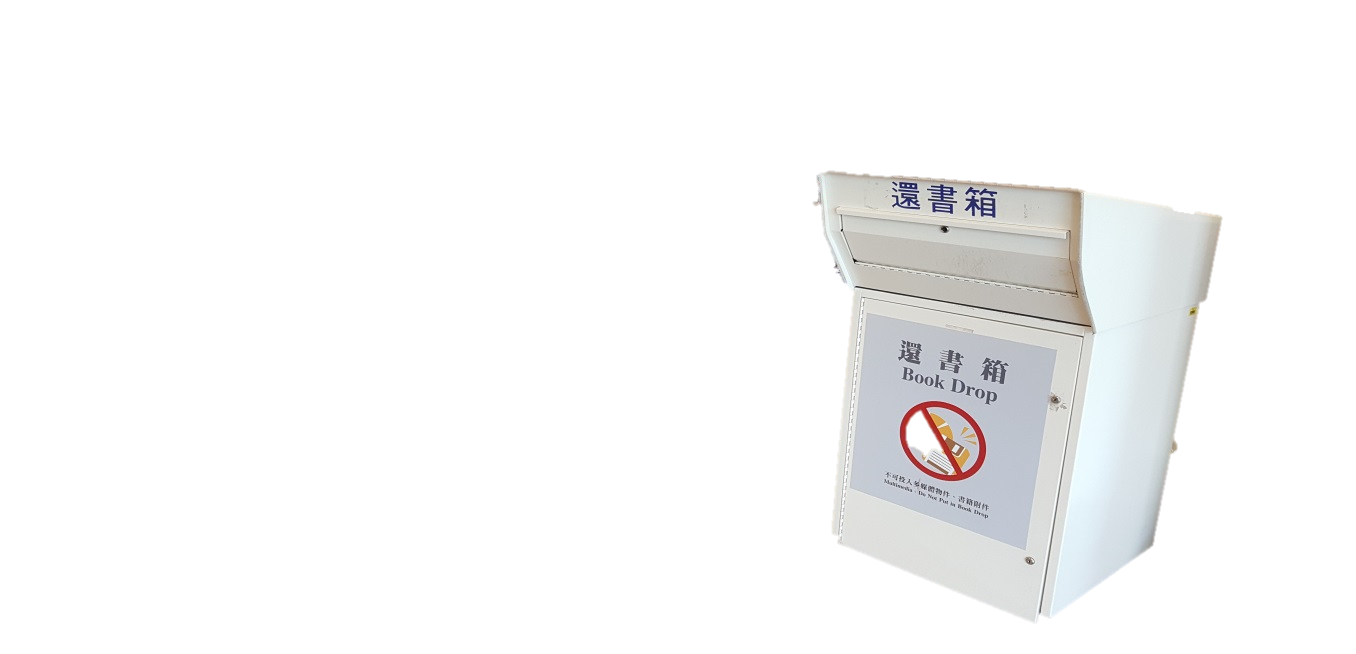 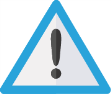 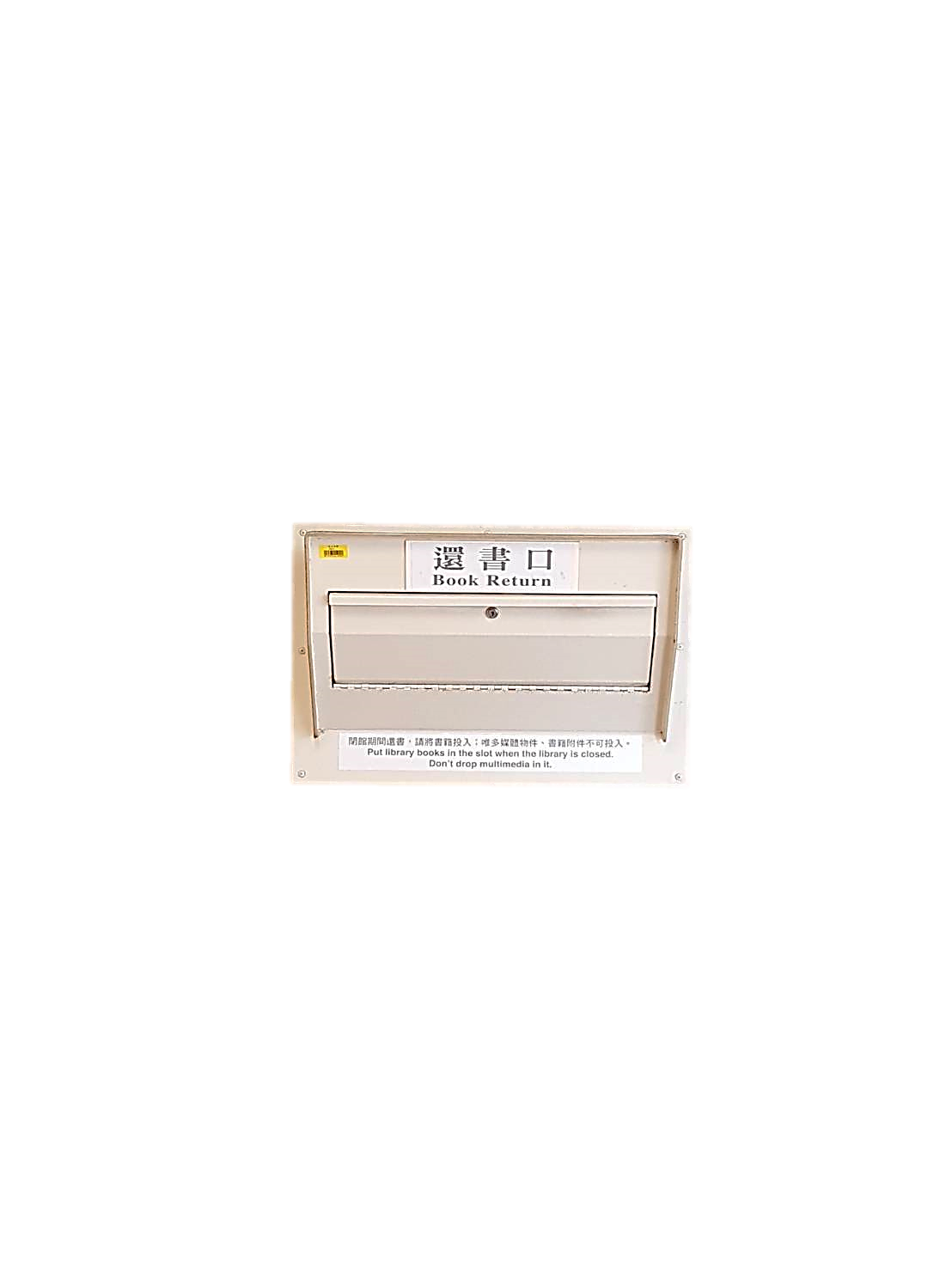 BUT
閉館時開啟
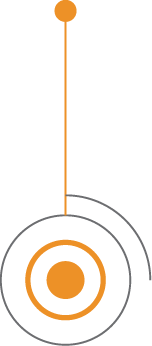 2F
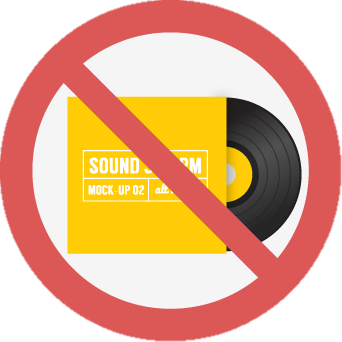 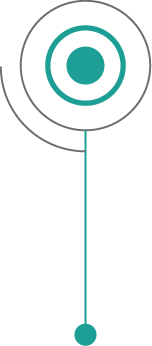 1F
使用時機：
閉館時
防疫期間全日
放置地點：
2F大門處
8
學研共享空間
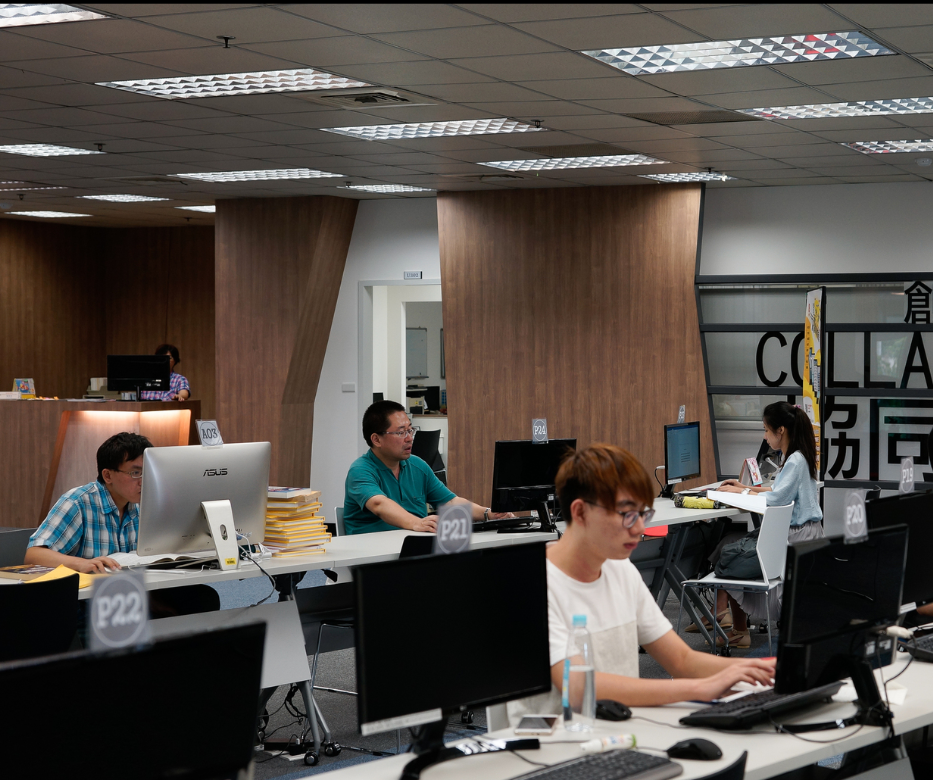 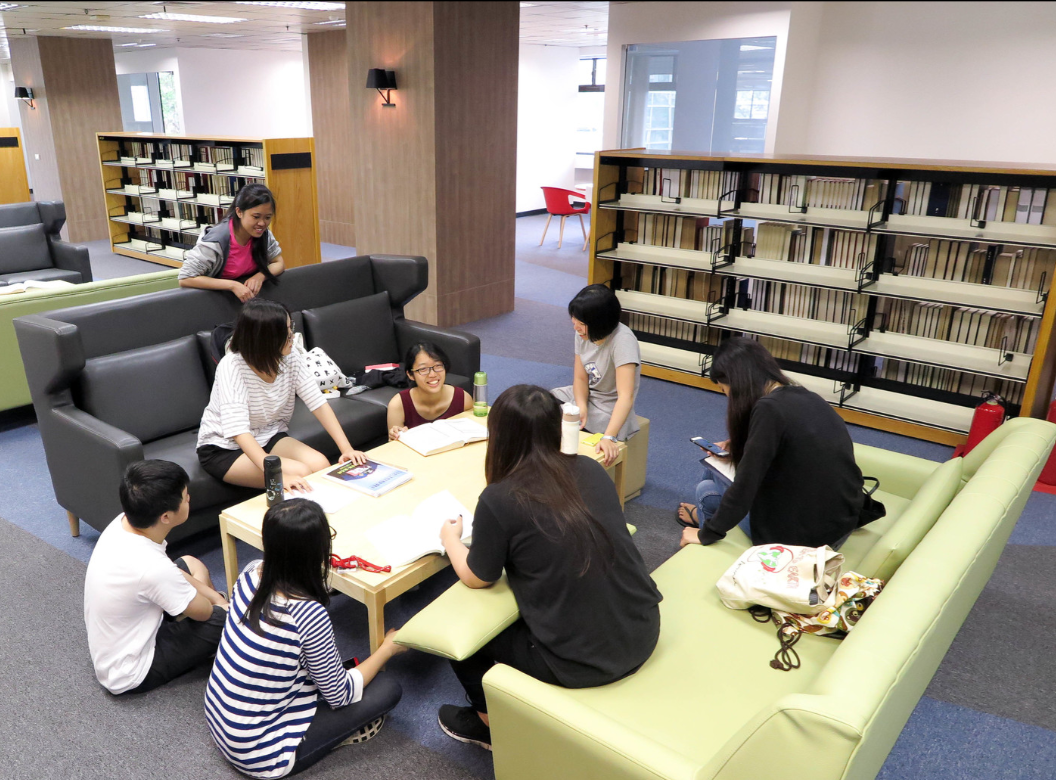 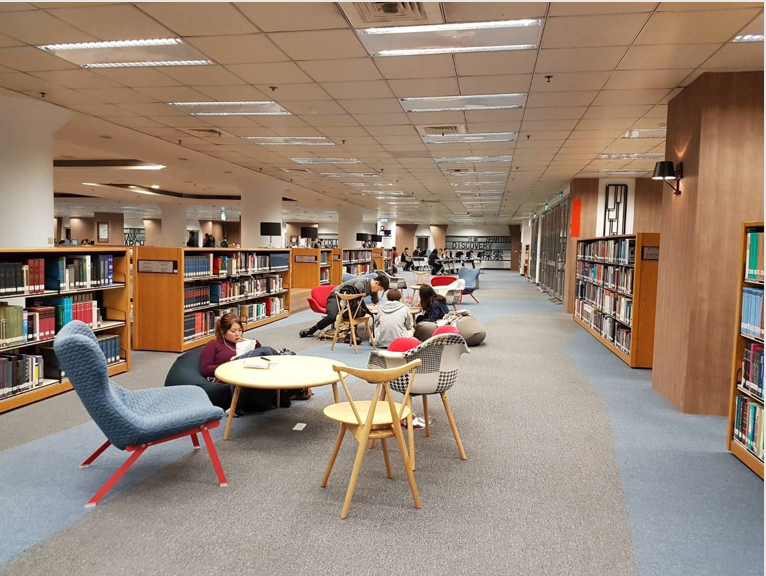 電腦：利用PIN Code 現場自行登記使用
討論室：線上申請
討論區：自由使用
9
蒐集資料的方法
找查達人都這樣做
資訊素養Big 6
解鎖問題的過程
1、界定問題
定義問題所在
確定所需資訊
6、評鑑結果
檢視過程
評鑑成果
2、擬訂策略
確定資源範圍
列出優先順序
資訊素養
六大技能
BIG 6
5、整合資訊
系統組織
內化呈現
3、取得資訊
找到資源
取得資訊
(資訊利用模式)
4、利用資訊
閱讀資訊
摘要資訊
11
研究主題的靈感來源
12
研究問題分析與擬定主題概念
13
手邊的線索
14
關於「關鍵字」
15
查找資料的管道
16
找查達人的最愛
學術資源的最佳入口：https://www.lib.tku.edu.tw/
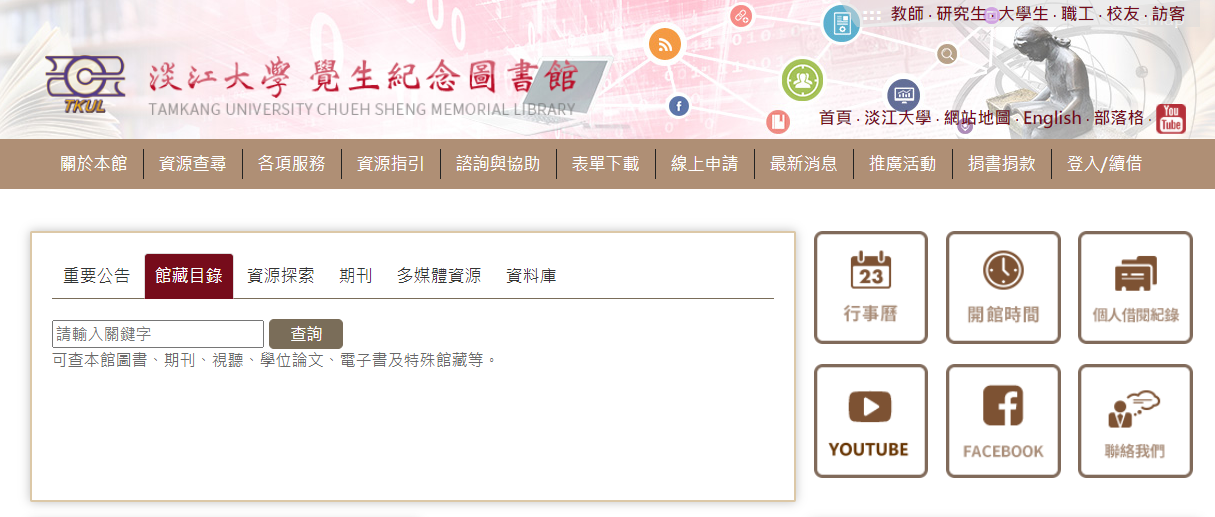 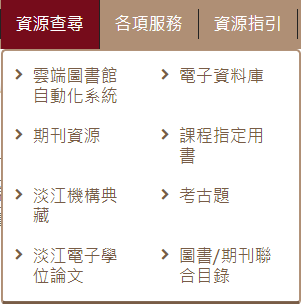 善用快速查詢頁籤
17
找查達人的最愛
雲端圖書館自動化系統~介面友善好上手
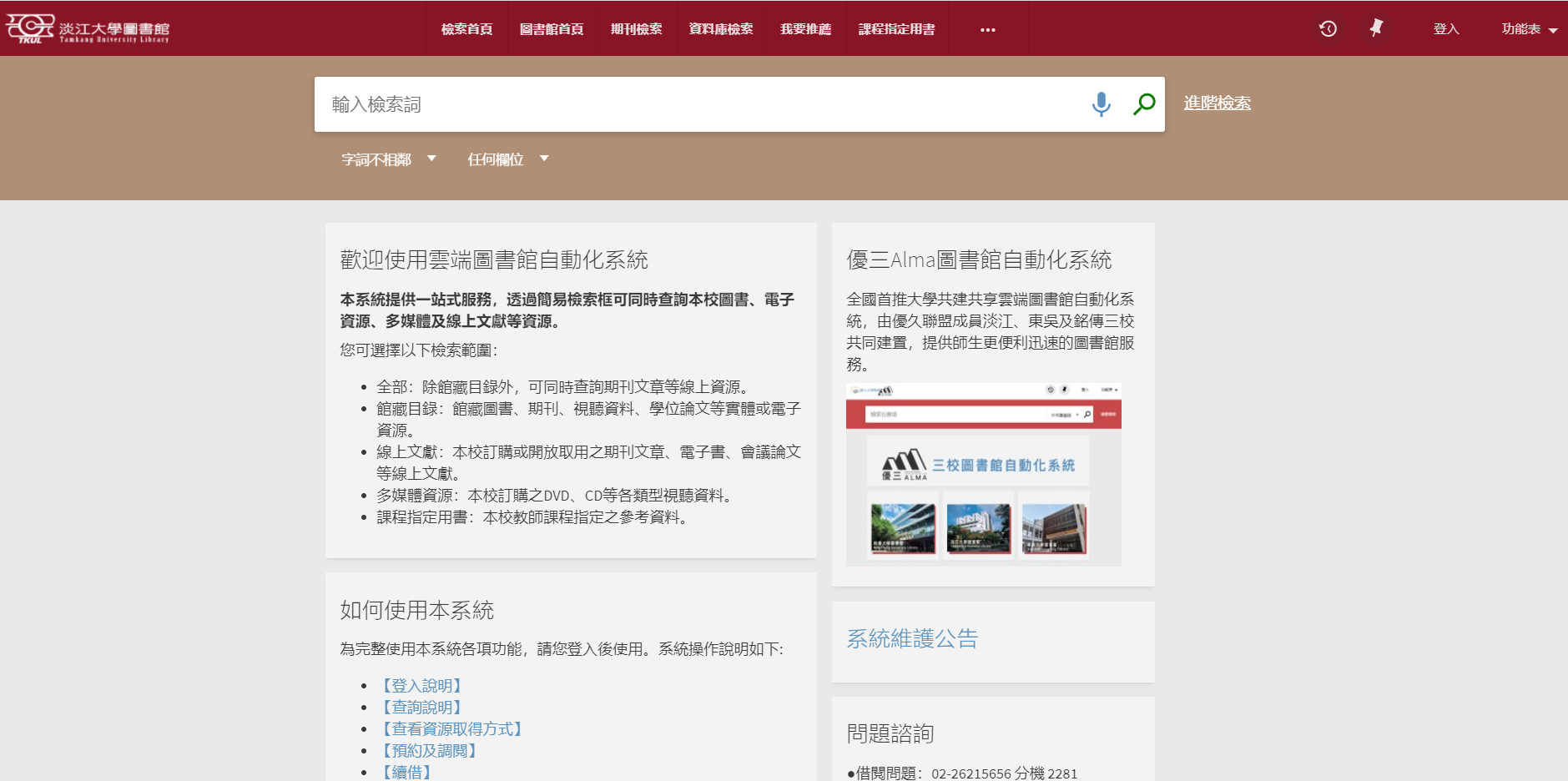 使用說明
三校聯盟目錄
操作手冊
18
找查達人的最愛
雲端圖書館自動化系統~一站式查找好便利
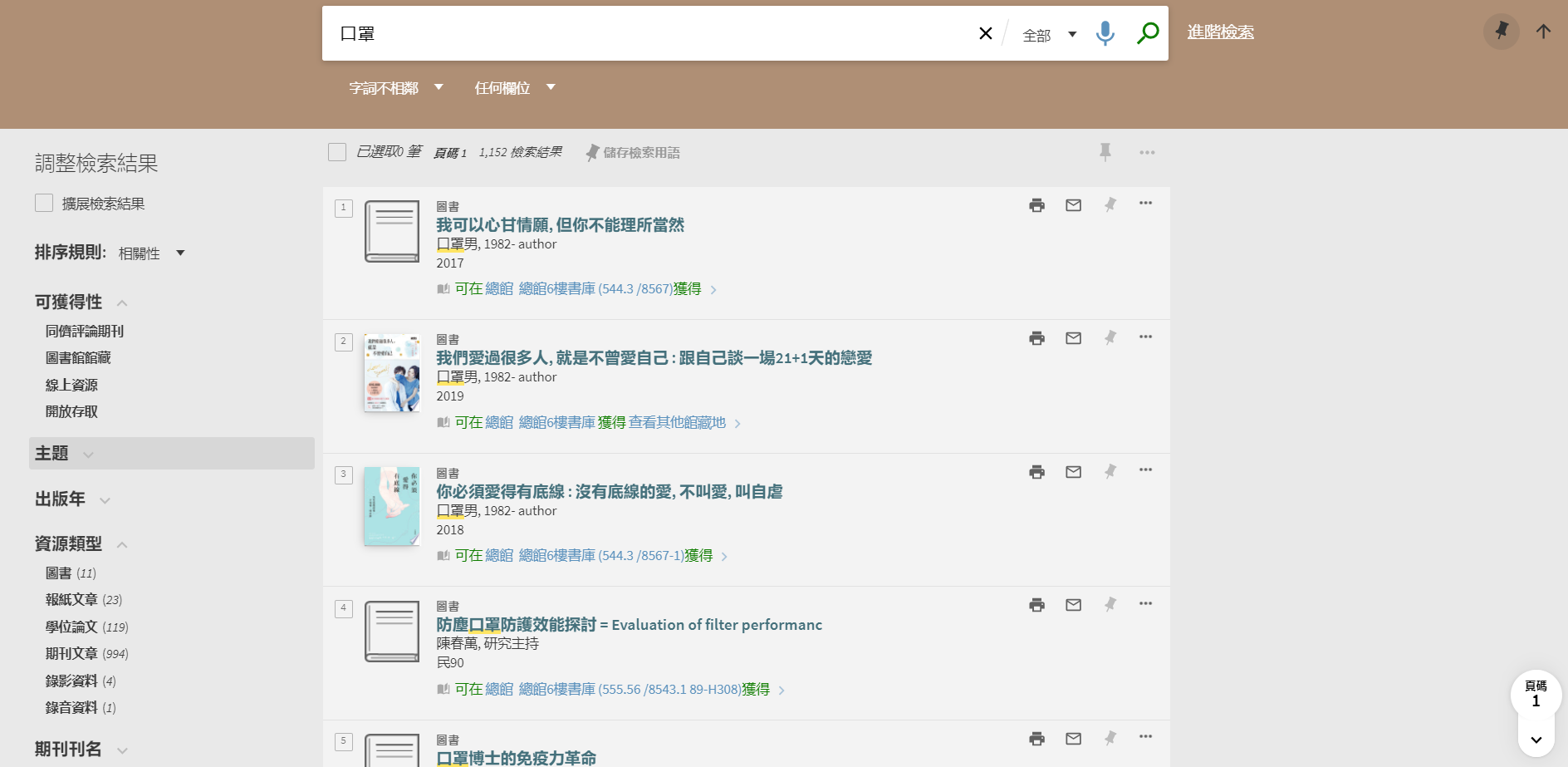 可依需求調整檢索結果
19
找查達人的最愛
雲端圖書館自動化系統~「架位圖」定位好直接
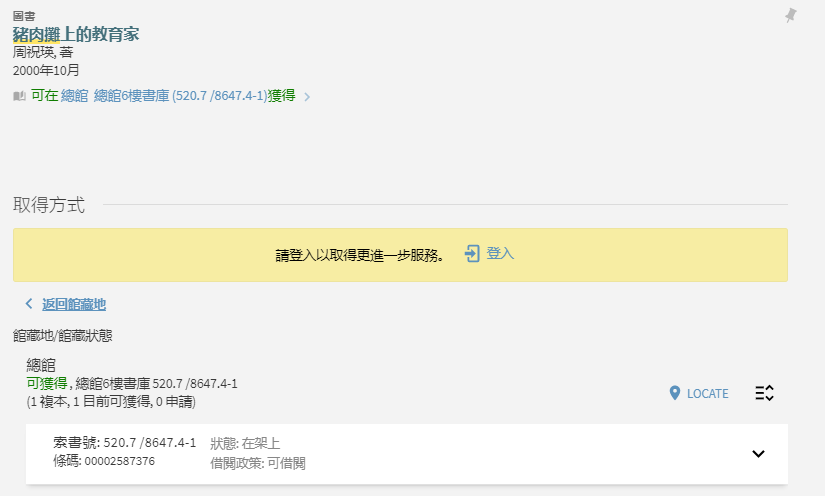 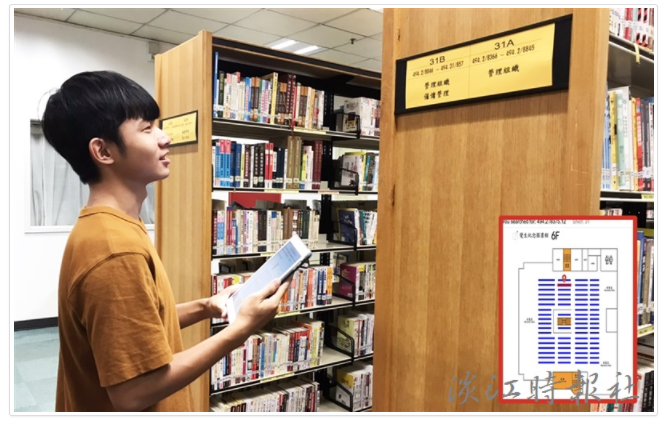 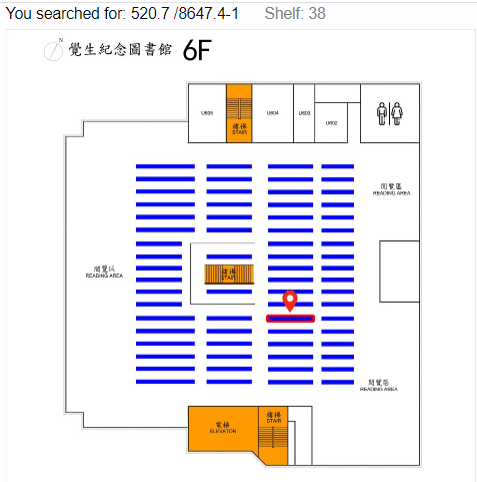 20
20
19
找查達人開始找：圖書
圖書
陳麗華、張益仁、彭增龍(2018)。跨界的幸福：15個新住民的動人故事(初版)。臺北市：教育部。
馬爾克斯(Marks, H.) (2017)。投資最重要的事 : 一本股神巴菲特讀了兩遍的書 (蘇鵬元譯)。城邦文化。(原著出版於 2013 年)
Ur
Turn
請利用：
「館藏目錄」找出
這兩本書學校圖書館買了幾冊？
放在哪個樓層的第幾座書架？
可立即借到嗎？
借不到可以預約等候嗎？
21
找查達人開始找：電子書
圖書
王文科、王智弘(2010)。教育研究法。臺北市：五南。
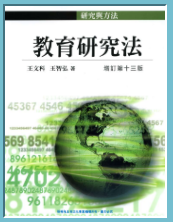 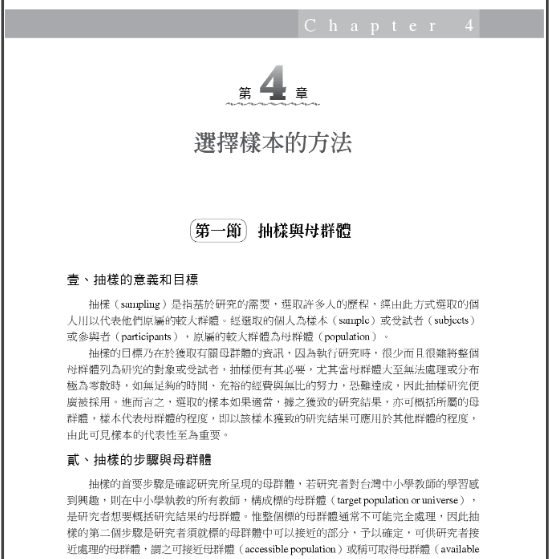 Ur
Turn
請利用：
「館藏目錄」找出
這本書學校圖書館買了幾冊？
有電子版嗎？
看得到「選擇樣本的方法」全文嗎？
22
找查達人開始找：電子書
圖書
王文科、王智弘(2010)。教育研究法。臺北市：五南。
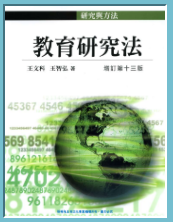 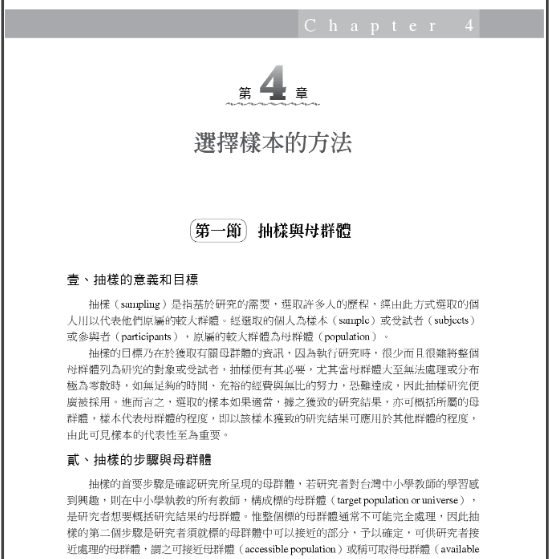 Ur
Turn
請利用：
「館藏目錄」找出
這本書學校圖書館買了幾冊？
有電子版嗎？
看得到「選擇樣本的方法」全文嗎？
23
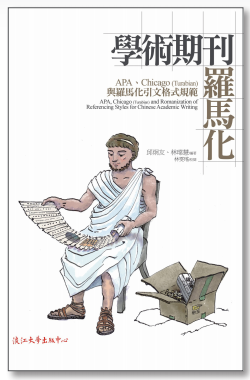 找查達人開始找：電子書
圖書
邱炯友、林瑺慧 (2014)。學術期刊羅馬化 : APA、Chicago(Turabian)與羅馬化引文格式規範 = APA, Chicago(Turabian) and romanization of referencing styles for Chinese academic writing  (一版)。新北市淡水區：淡大出版中心。
Ur
Turn
請利用：
「館藏目錄」找出
請問：
APA格式參考文獻規範在第幾章節?
24
找查達人開始找：期刊
期刊
Pratt, S. (2014). Achieving symbiosis: Working through challenges found in co-teaching to achieve effective co-teaching relationships. Teaching and Teacher Education, 41, 1-12.
卯靜儒(Chin-Ju Mao)、黃政傑(Jenq-Jye Hwang)、陳麗華(Li-Hua Chen)、藍偉瑩(Wei-Ying Lan)(2019)。課程與教學改革經驗之辨證與反思。教育研究集刊, 65(4)，117–139。 https://doi.org/10.3966/102887082019126504004
Ur
Turn
請利用：
「雲端圖書館自動化系統」找出
知道這本期刊的樓層及架號嗎？
文章是找紙本？還是電子版呢？
可下載電子全文嗎？
25
找查達人常用功能：預約/調閱
外借中的書登入帳密申請預約/調閱
申請預約後，可查看預約順位
不同校園的書登入帳密申請預約/調閱
未外借的書，不可申請此功能
26
找查達人常用功能：急用圖書資料申請
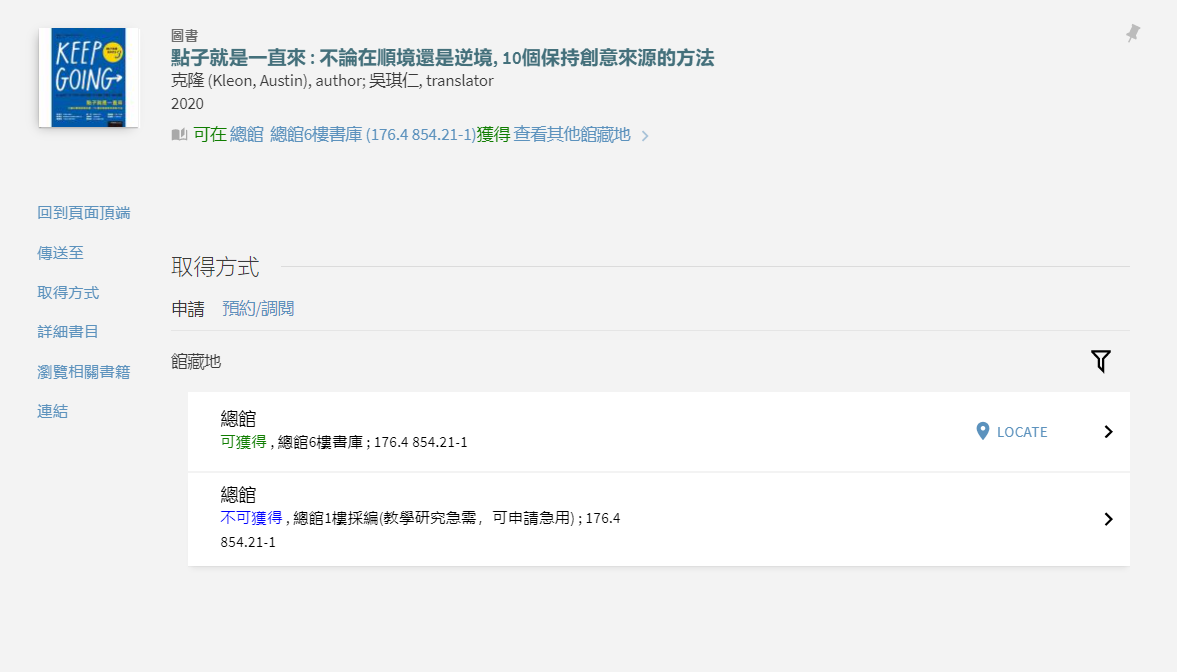 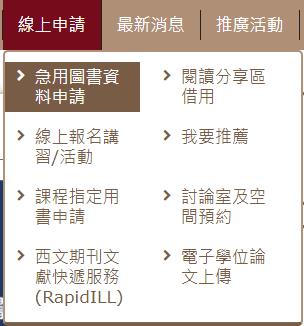 27
找查達人開始找：資源探索
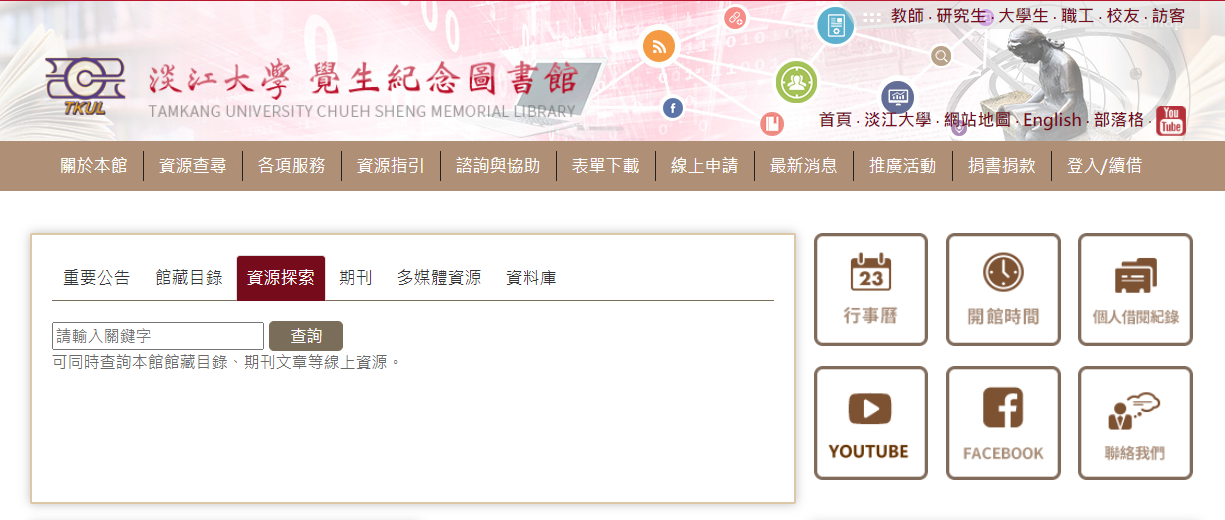 適用時機：只有主題
28
查找達人開始找~資源探索
學位論文
洪秋瑋（2017）。評估實踐取向的師資培育改革:應用方案理論評鑑分析教師專業碩士學位學程之實施成效。國立臺灣師範大學教育學系博士論文，台北市。 取自https://hdl.handle.net/11296/ytrc95
Ur
Turn
學位論文
Parker, Holly E, Ph.D. (2019). Leadership of Heart and Mind: Examining the Mind and Skill Sets of Student Sustainability Leadership. Available from Digital Dissertation Consortium. (13861238). Retrieved from http://pqdd.sinica.edu.tw/doc/13861238
29
找查達人開始找：資料庫
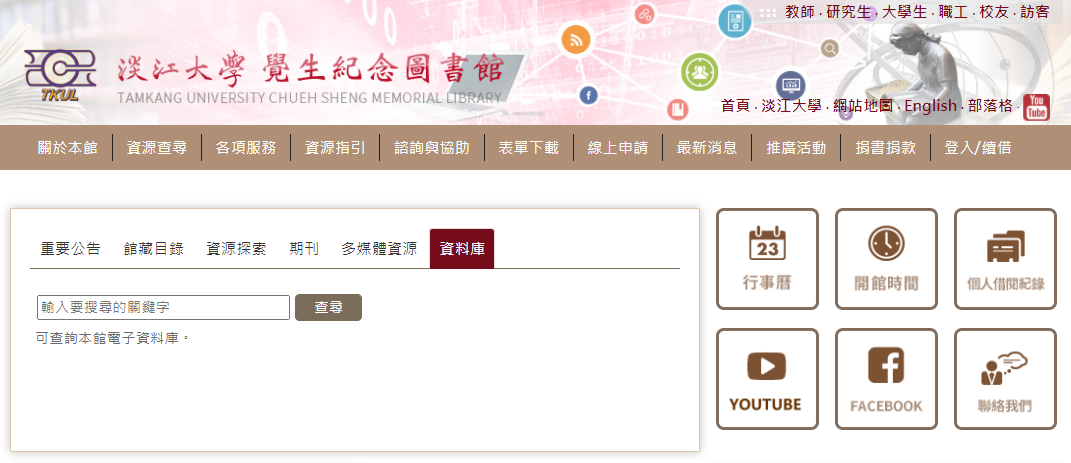 適用時機：只有主題
30
找查達人開始找：資料庫
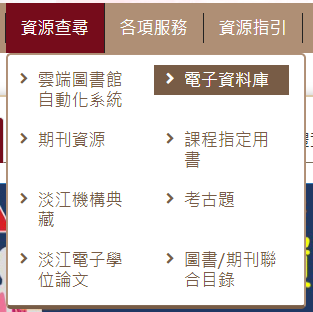 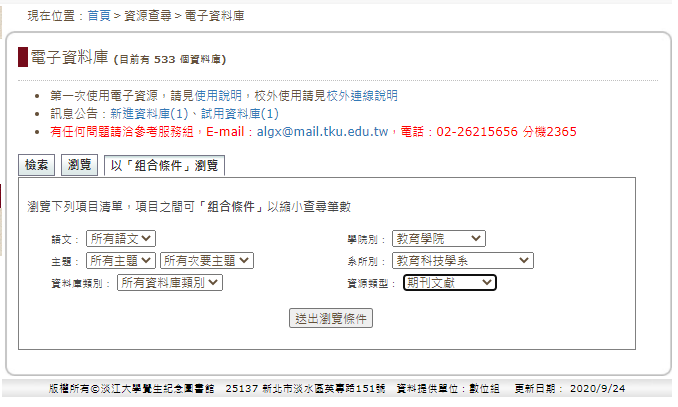 31
找查達人開始找：常用資料庫
32
找查達人開始找：資料庫
各類型資料庫
請利用本校圖書館網站，瀏覽系所適用資料庫
請利用本校圖書館網站，從前一張投影片，查找特定資料庫(中、英文各一)，並準備個人研究主題關鍵字，找出至少3篇期刊全文。
Ur
Turn
33
找查達人開始用：EndNote書目管理軟體
34
找查達人開始用：EndNote書目管理軟體
35
找查達人開始找：資源探索與資料庫
查找文獻
請準備課堂報告主題「關鍵字」選擇中文電子資料庫(例如「華藝線上圖書館」)找出相關文獻將書目匯出成APA格式
Ur
Turn
請利用：
「華藝線上圖書館」或 「雲端圖書館自動化系統」找出
總共找到多少筆資料？
包括哪些資料類型？
都有電子全文可下載嗎？
36
找查達人開始用：Turnitin論文原創性比對系統
37
找查達人開始用：Turnitin論文原創性比對系統
38
找查達人開始用：Google Scholar
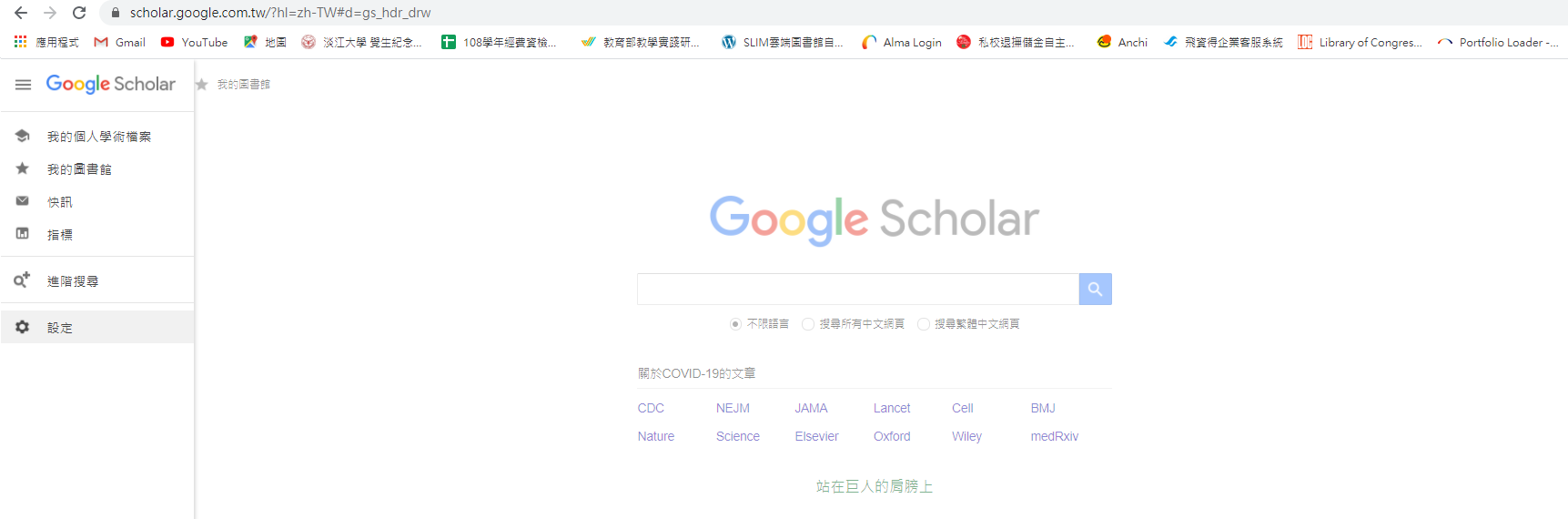 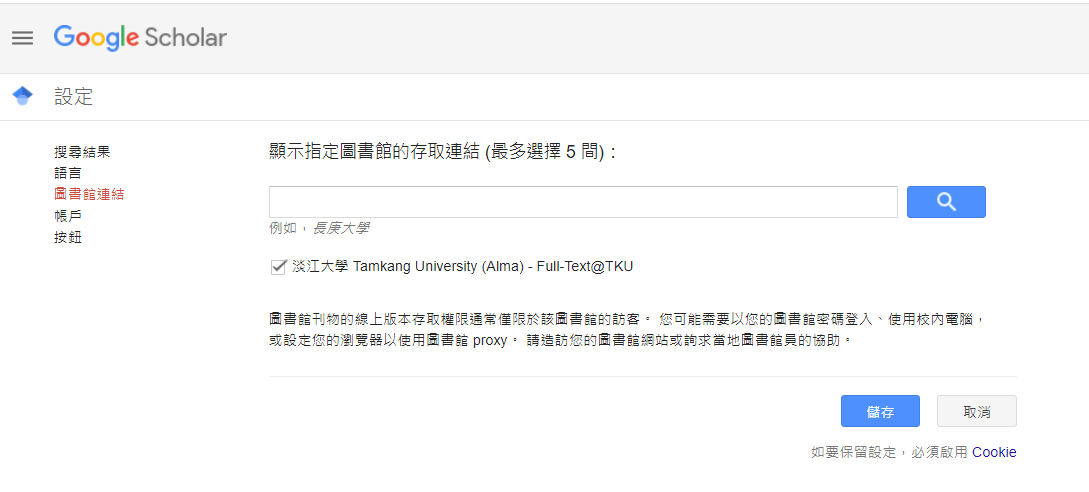 



39
找查達人開始用：Google Scholar
40
找查達人常用功能：我要推薦
每人每月可推薦5筆
善用「我要推薦」，充實館藏資源
41
跨校園找查達人常用功能：期刊代印
42
找查達人常用功能：找無館藏館際借書與複印
線上申請
 全國文獻傳遞服務系統 (NDDS)
付費、合作館多、全年服務
第一次使用，須先申請帳號
西文期刊文獻快遞服務(RapidILL)
付費、快速
親自到他校借／還書
至總館2樓借用合作館借書證
親自前往合作館借／還書
優三聯盟館互借 (可持淡江證件至東吳與銘傳借書)
首頁> 各項服務 > 館際借書與複印
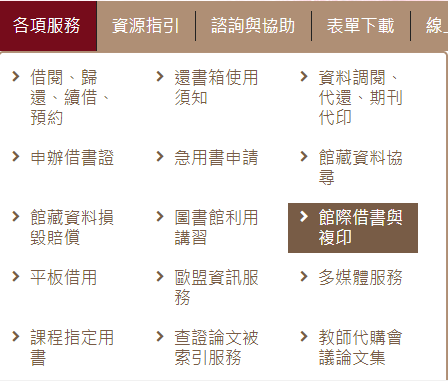 43
找查達人常用功能：「論文寫作與學術倫理」專頁
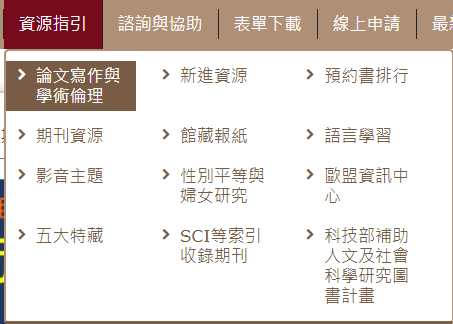 使用資料，請尊重智產權，並確實著錄引用文獻出處來源。
44
「學術倫理」~臺灣學術倫理教育資源中心
45
找查達人常用功能：報名參加「圖書館與網路資源利用講習」(延伸學習)
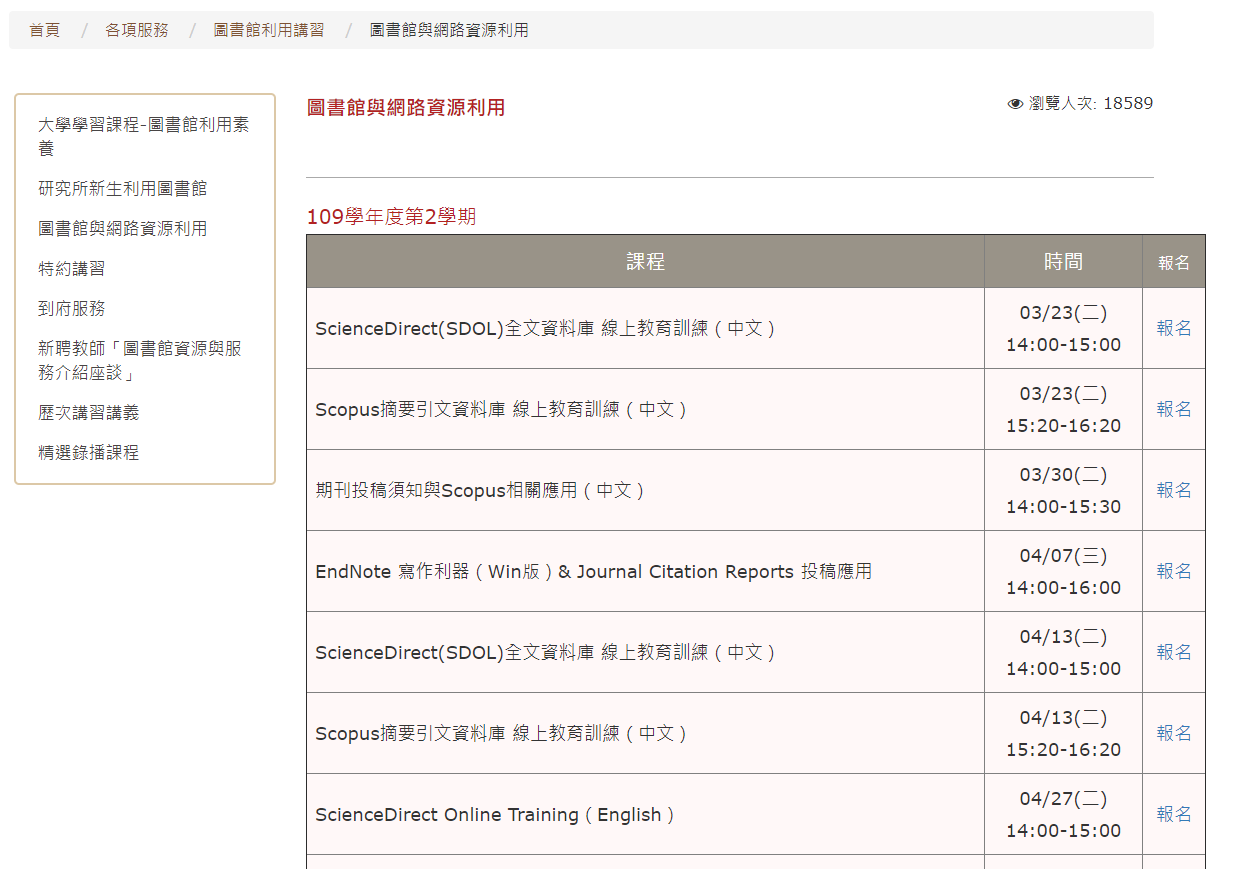 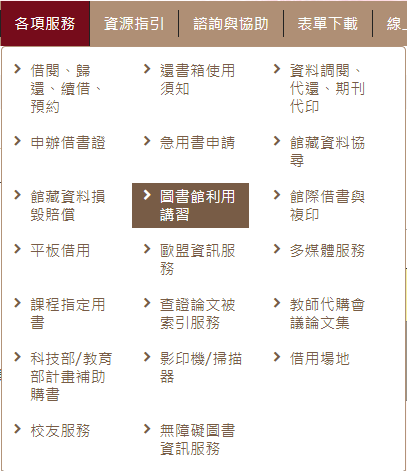 線上報名
一人一機
示範教學
46
諮詢管道
電話諮詢
26215656
分機2365
E-mail
詢問
報名進階課程
圖書館講習
參考諮詢台
總館3F
學習路上，圖書館與您相伴！
47
總結：圖書館都幫您準備好了
48
請填問卷
“
“
I have always imagined that Paradise will be a kind of a Library. 

Jorge Luis Borges 

(1899-1986. Argentine writer)
THANK YOU
49
讓我們圖書館見